Yale ChIP-seq updates
Gerstein Lab
04/14/2017
1
2
[Speaker Notes: 18
288
10 reference tissue]
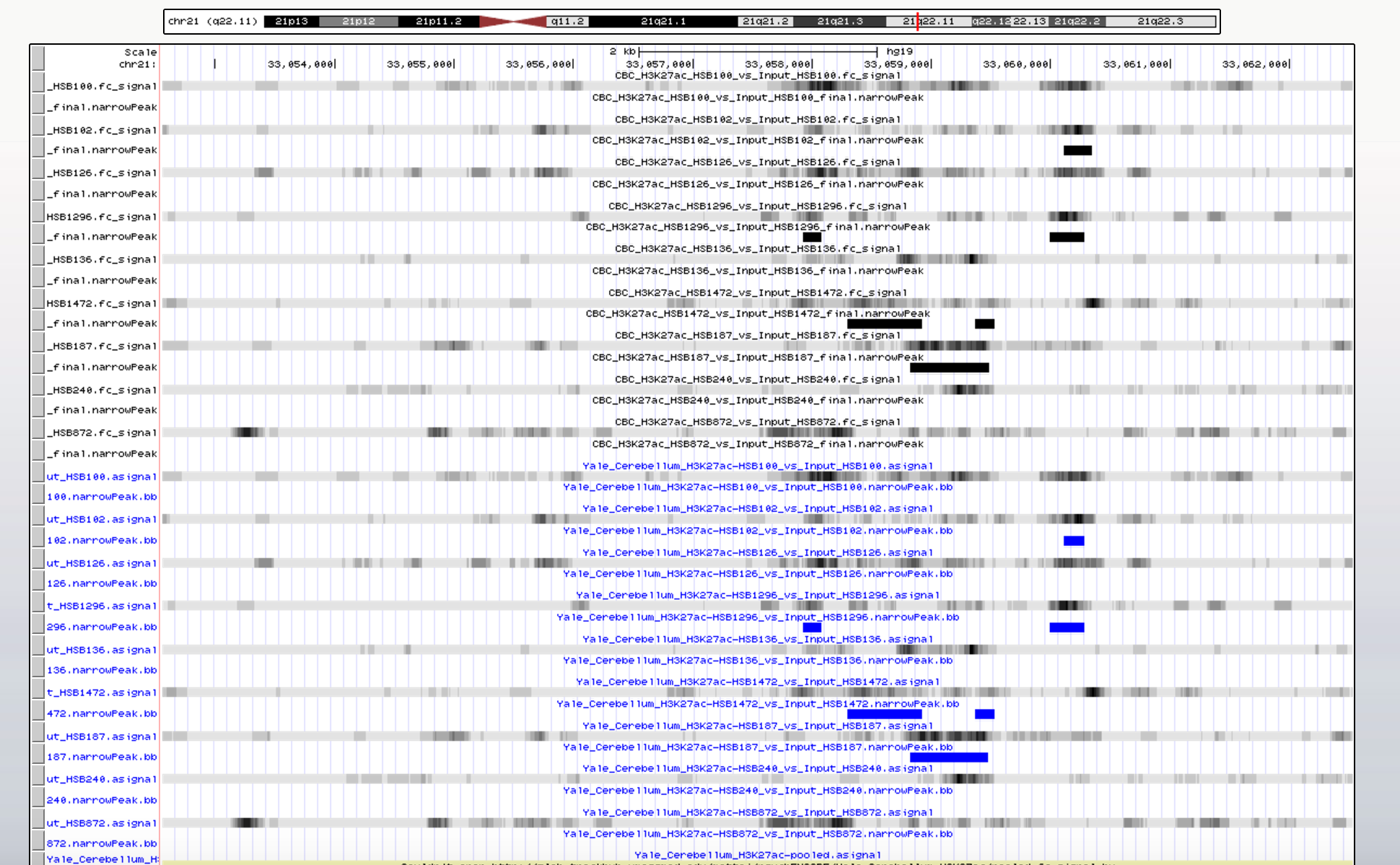 Yale site
UMass
site
3
Ongoing work and troubleshooting
Found differences in peak boundaries and a few called peaks (at least partially a result of down-sampling (?))

Eugenio (U Mass) has indicated that ChIP-seq pipeline results depend on choice of processor; constraining this in our current cluster job submissions

Processing Yale IPSC data for H3K27ac and H3K4me3 in batches
4
Brain “Connectome”: network of neuronal connections between brain regions
Central question: if there is a well-established set of connections between brain regions, maybe gene expression in a region is impacted by the nature and number of contacts (some sort of equilibrium?)

Contacts are not necessarily between spatially proximal regions

Researchers at the Allen Institute published a mesoscale connectome of the mouse (Oh et al., Nature (2014) 508: 207)

Used AAV vectors to label synaptic connections using EGFP; 469 injections into 295 non-overlapping structures

Images were used to quantify number of connections from injection site to all other regions
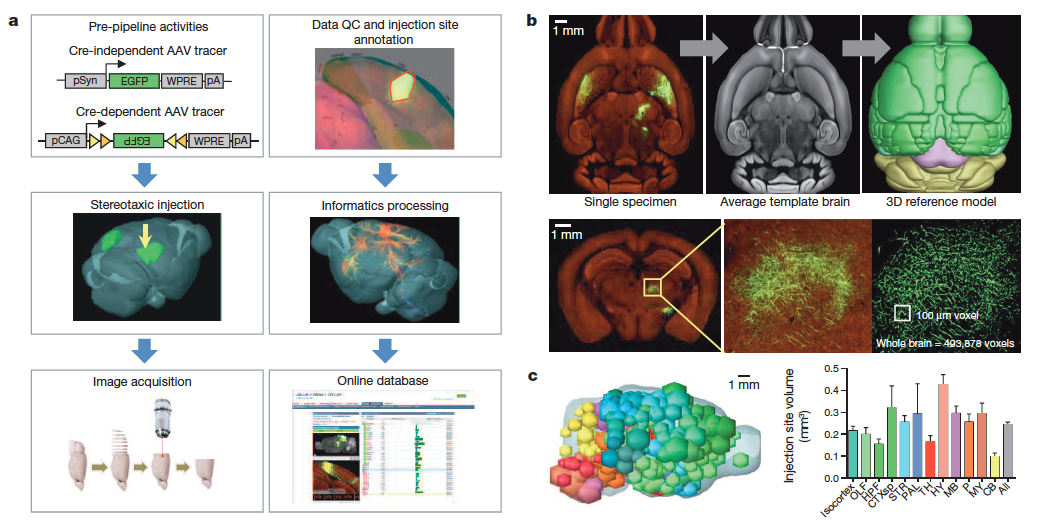 Connection strength map between regions (not injection sites)Could potentially use this matrix to see if there is any impact on gene expression
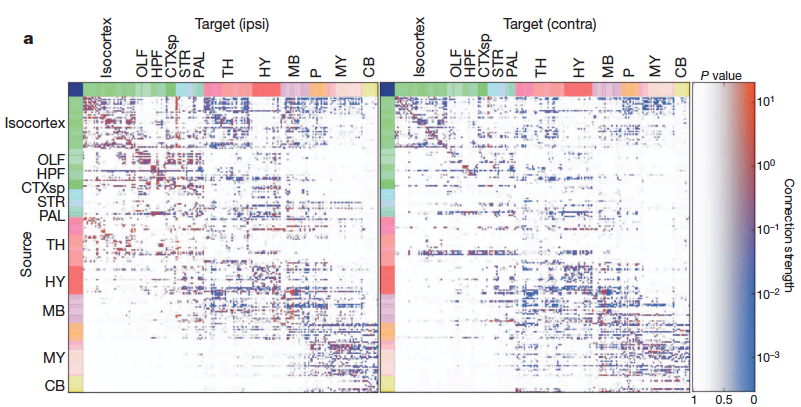